ERASMUS+ KA210
Scoring and Consequences
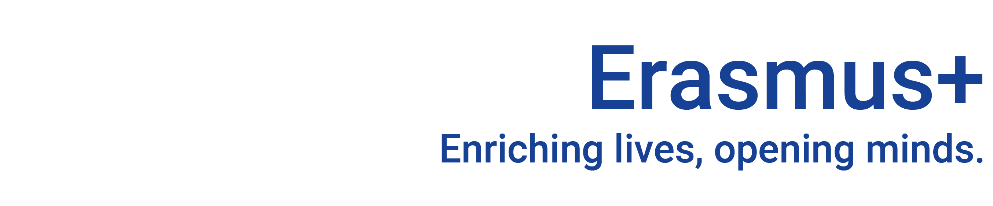 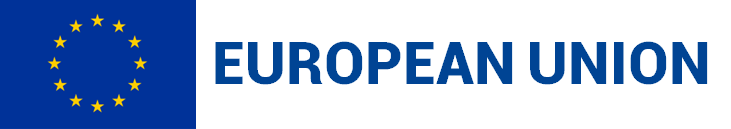 [Speaker Notes: GUIDELINES FOR ERASMUS+ NAs
Section Title Page: it can be useful to have a space to breathe between the different sections of the training.]
KA210 Scoring Thresholds at Key Stages
FR Assessment: Scoring
[Speaker Notes: GUIDELINES FOR ERASMUS+ NAs
Use this slide to show the scores that apply to KA210 during final report assessment. The final column highlights a change of weighting between the application stage and the final report stage, specifically within the criteria for RELEVANCE and IMPACT. It is important to ensure that the listed scores are consistent with those in the online assessment tool for the year the beneficiary contract was issued. This is important background information.]
KA210 Assessment Scores and Consequences
At the PROPOSAL stage and FINAL REPORT stage, assessments are scored out of 100.

During FR assessment, there are financial consequences for KA210 projects scoring less than 60 points overall.Differences exist in the low-score categories depending on which version of the Lump Sum Handbook you read.
FR Assessment: Scoring
[Speaker Notes: GUIDELINES FOR ERASMUS+ NAs
Use this slide to show the consequences of scoring with scores of 60 or more considered good or excellent and with lower scores having different perspectives as well as having a direct impact on the final Lump Sum. It is important to ensure that the listed scoring ranges and (financial) consequences are consistent with those for the year the beneficiary contract was issued]
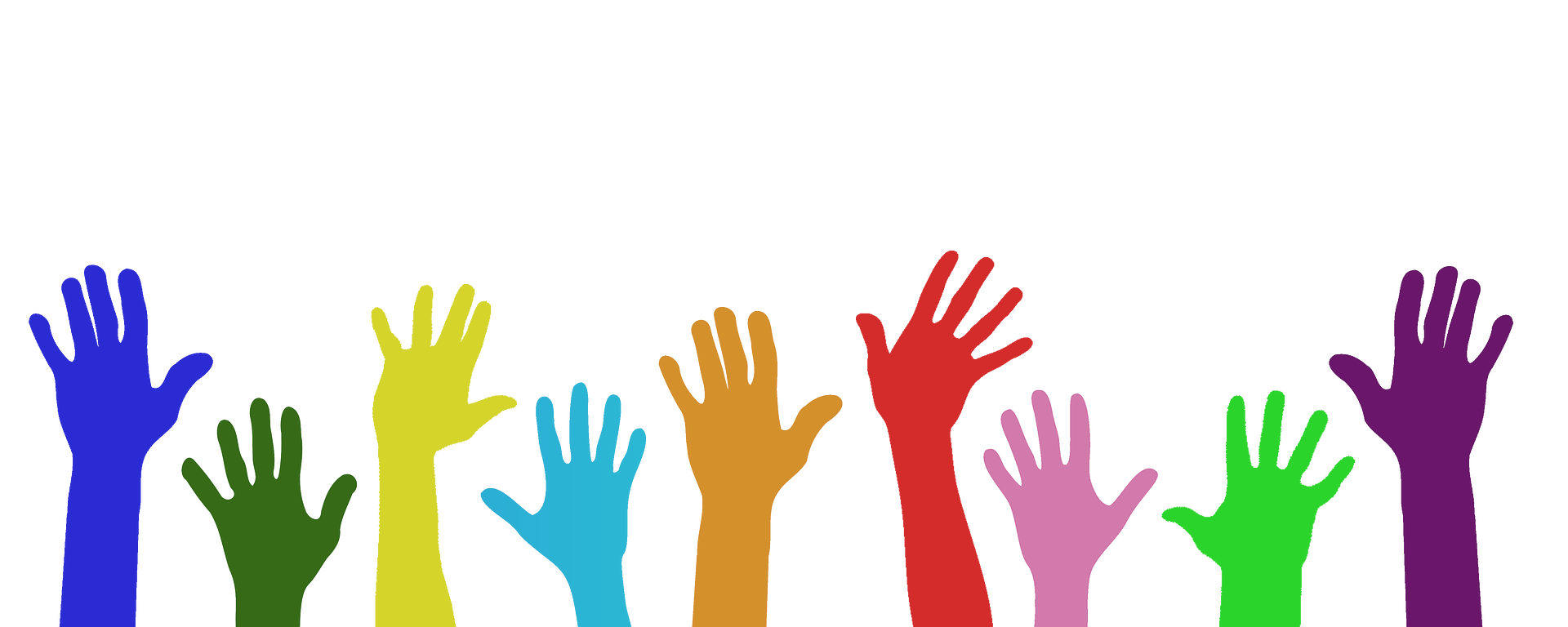 Six Volunteers Needed
[Speaker Notes: GUIDELINES FOR ERASMUS+ NAs
This page alerts participants to the fact that you are looking for volunteers. This exercise can be undertaken with 3-6 volunteers depending on the overall groups size. It can be useful to have volunteers from each of the educational sub-fields that assessors represent, highlighting scoring patterns or tendencies where these emerge.]
Score These Comments
[Speaker Notes: GUIDELINES FOR ERASMUS+ NAs
Section Title Page: it can be useful to show the overall scoring range and to use a traffic light system to highlight the potential for budgetary impact, where ORANGE will result in some (limited) reductions to the original lump sum and RED will results in more significant reductions.]
KA210-FR Example Comments 1
[Speaker Notes: GUIDELINES FOR ERASMUS+ NAs
It can be useful to provide each of the volunteers (who can be the same persons for both examples, or different persons) with a printout of this first example. Provide 2-3 minutes for them to read the example and provide their scores. For remaining participants, do not leave them in silence but talk through some of the key terms and phrases, whilst the volunteers are forming their opinions. After 2-3 minutes, invite each of the volunteers to share their individual score for this example. Depending on the time allowed, you could try to align this with the
associated scoring band. In all cases, it is important to highlight diversity among assessors reading the same text and to highlight that assessor experiences (and assessor types) can influence scoring.

Note: if all assessors score equally (this can happen, but it is quite rare) then reward the volunteers for having properly understood the scoring bands and scoring process.]
KA210-FR Example Comments 2
[Speaker Notes: GUIDELINES FOR ERASMUS+ NAs
Follow the same process as with the first examples, using either the same or different assessors.]